Муниципальное бюджетное дошкольное образовательное учреждение детский сад «Зернышко»
х. Крюково
Краткая презентация рабочей программы воспитателя на 2020-2021 год
Образовательная программа разработана на основе :
Федерального государственного образовательного стандарта дошкольного образования (ФГОС ДО) (Приказ МОиН РФ №1155от 17 октября 2013г) и с учётом примерной программы дошкольного образования «От рождения до школы» под редакцией Н.Е. Вераксы, Т. С. Комаровой. М.А. Васильевой.
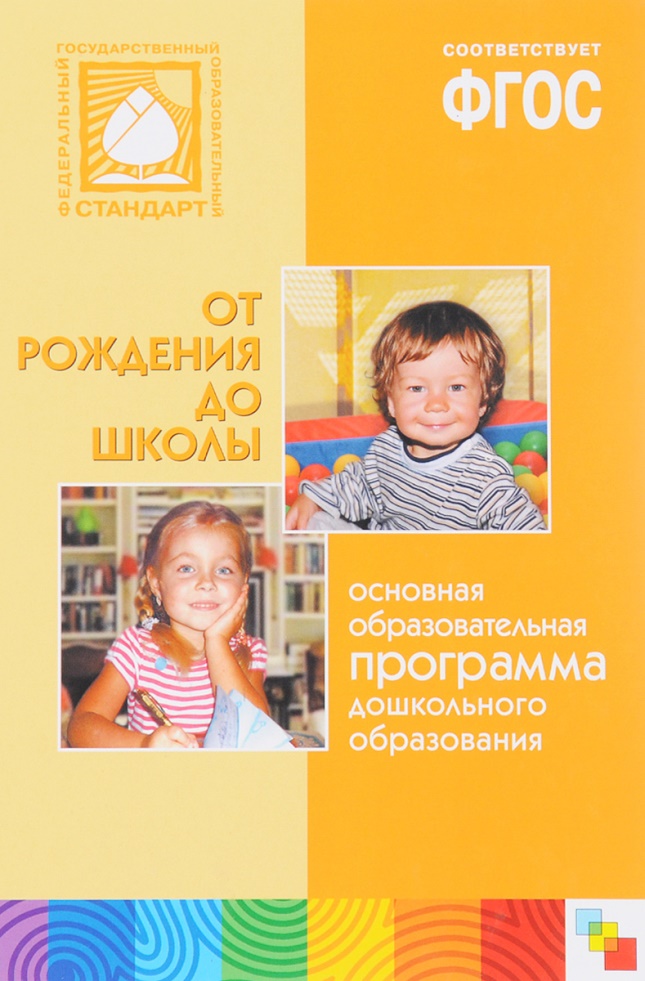 Целью является:
положительного настроения у детей дошкольного возраста, поддержание стремления к самостоятельности, не погасив его критикой неумелых действий ребёнка, не подорвав его веру в собственные силы, не высказывая, нетерпение по поводу его медленных, неумелых действий, построение работы таким образом, чтобы игры была содержанием детской жизни.
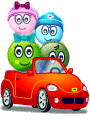 Данная цель реализуется через качественное выполнение задач:
Основной образовательной программы дошкольного образования дошкольной разновозрастной группы общеразвивающей направленности, с учётом приоритетных направлений данной группы:
способствовать благоприятной адаптации в детском саду, установлению положительных отношений с воспитателем и детьми в группе;
обеспечивать физическое развитие детей, своевременное овладение ОВД и элементарными культурно – гигиеническими навыками;
способствовать развитию познавательной активности – представления о людях, предметах, явления и пр.;
способствовать развитию самостоятельности, овладению разнообразными способами действий, приобретение навыков самообслуживания, игровойдеятельности и общения;
воспитывать доброжелательное отношение детей к окружающему;
развивать творческое проявление, переживание успеха и радости от реализации своих замыслов;
развивать взаимоотношения детей, умение действовать согласовано;
формировать представления о здоровом образе жизни через привитиекультурно - гигиенических навыков, обучение уходу за своим телом, формирование элементарных представлений о строении собственного тела, назначении органов, выработку осознанного отношения к своему здоровью;
воспитывать у детей любовь к матери, Родине, родному дому, своим близким, родной природе, родному селу.
Образовательная программа ДОО включает в себя три основных раздела:
Целевой
Содержательный
Организационный
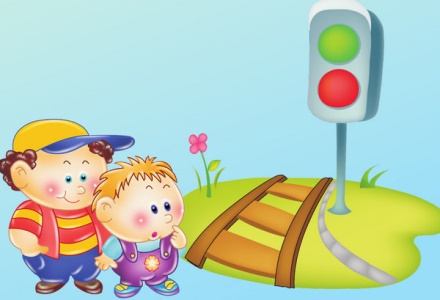 Целевой раздел
Целевой раздел включает в себя: пояснительную записку, цели и задачи программы. Принципы и подходы к её формированию, характеристика особенностей развития детей,  развивающее оценивание качества образовательной деятельности по программе, а также планируемые результаты освоение программы.
«Содержательный раздел»: ЗАДАЧИ ВОСПИТАНИЯ И РАЗВИТИЯ ПО ОБРАЗОВАТЕЛЬНЫМ ОБЛАСТЯМ:
Познавательное развитие. 
Познавательное развитие предполагает развитие интересов детей, любознательности и познавательной мотивации; формирование познавательных действий, становление сознания; развитие воображения и творческой активности; формирование первичных представлений о себе, других людях, объектах окружающего мира, о свойствах и отношениях объектов окружающего мира (форме, цвете, размере, материале, звучании, ритме, темпе, количестве, числе, части и целом, пространстве и времени, движении и покое, причинах и следствиях и др.), о малой родине и Отечестве, представлений о социокультурных ценностях нашего народа, об отечественных традициях и праздниках, о планете Земля какобщем доме людей, об особенностях ее природы, многообразии стран и народов мира.
Речевое развитие.
Владение речью как средством общения
Обогащение активного словаря
Развитие связной, грамматически правильной диалогической и монологической речи
Развитие речевого творчества
Развитие звуковой и интонационной культуры речи, фонематического слуха
Знакомство с книжной культурой, детской литературой, понимание на слух текстов различных жанров детской литературы
Формирование звуковой аналитико – синтетической активности как предпосылки обучения грамоте
Социально-коммуникативное развитие
Присвоение норм и ценностей, принятых в обществе, включая моральные и нравственные ценности 
Развитие общения и взаимодействия ребёнка со взрослыми и сверстниками 
Становление самостоятельности, целенаправленности и саморегуляции собственных действий 
Развитие социального и эмоционального интеллекта, эмоциональной отзывчивости, сопереживания 
Формирование готовности к совместной деятельности 
Формирование уважительного отношения и чувства принадлежности к своей семье и сообществу детей и взрослых в организации 
Формирование позитивных установок к различным видам труда и творчества.
Художественно-эстетическое развитие
Развитие предпосылок ценностно – смыслового восприятия и понимания произведений искусства (словесного, музыкального, изобразительного), мира природы 
Становление эстетического отношения к окружающему миру 
Формирование элементарных представлений о видах искусства 
Восприятие музыки, художественной литературы
Стимулирование сопереживания персонажам художественных произведений 
Реализация самостоятельной творческой деятельности детей (изобразительной, конструктивно-модельной, музыкальной и др.)
Направление взаимодействия с семьями воспитанников
Взаимопознание и взаимоинформирование:
(беседы, консультации, буклеты, памятки, папки-передвижники. Анкетирование, посещение семей на дому, сбор сведений  о семье, проведение дней открытых дверей, информирование через сайт ДОУ)

Непрерывное образование воспитывающих взрослых:
(родительские собрание , семинары –практикумы, тренинги, мастер-классы, круглые столы)

Совместная деятельность педагогов, родителей, детей.
(участие в проектной деятельности, праздники, фестивали, совместные походы и экскурсии, выставки, совместное участие в конкурсах.)
Организационный раздел:
Организационный раздел включает в себя:

- описание условий реализации программы;
- режим работы учреждения и режим дня;
-особенности традиционных событий, праздников, мероприятий.
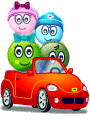 Контактная информация :
Юридический и почтовый адрес основного здания: 346950 Ростовская область Куйбышевскии район х. Крюково ул. Октябрьская, 34
Телефоны: 8 (986348) 39-1-45.
E-mail: zerno4444@yandex.ru
Информационный сайт ДОУ:
http://zernishko.kuib-obr.ru